SYSTEM TENBOX
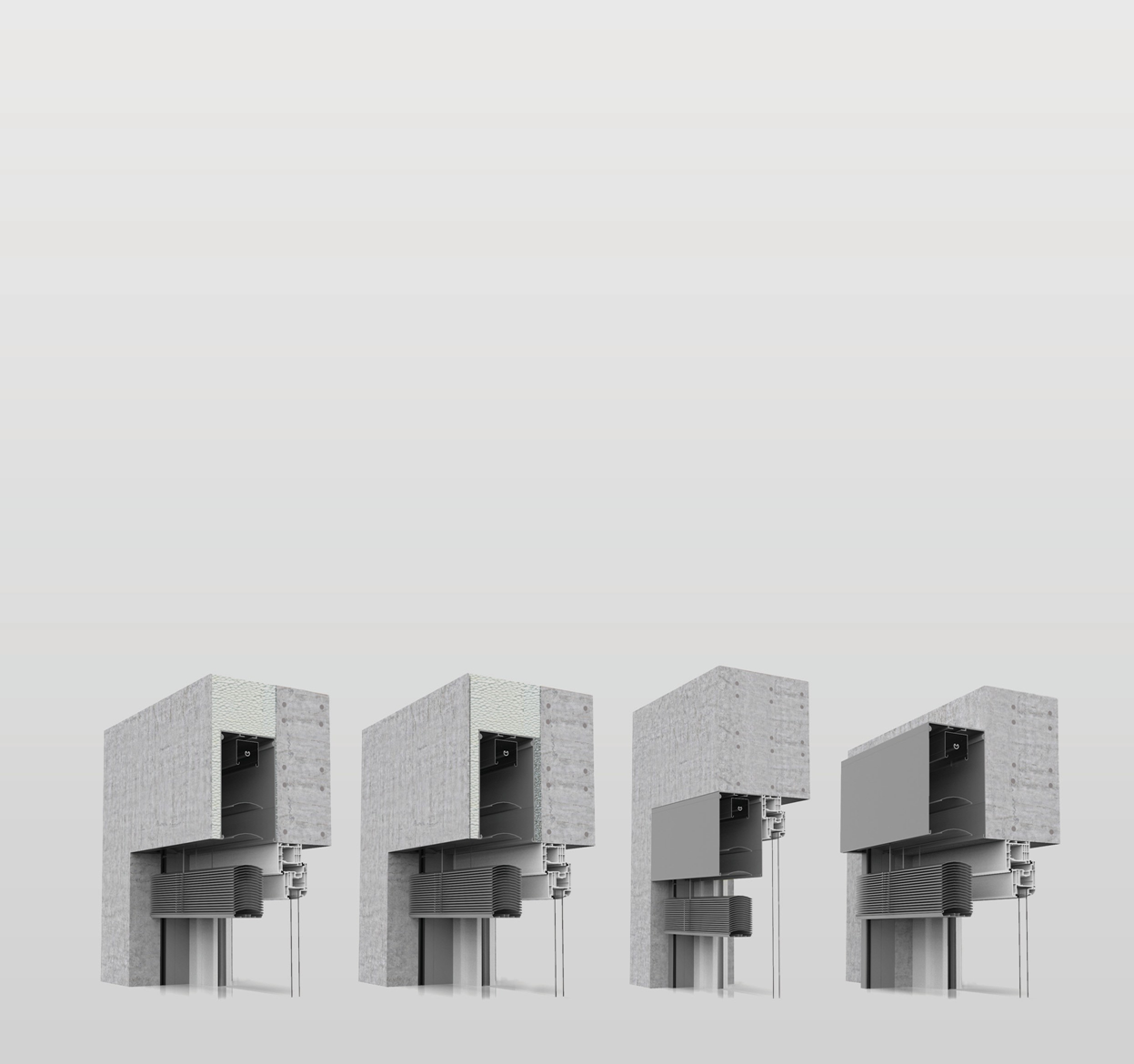 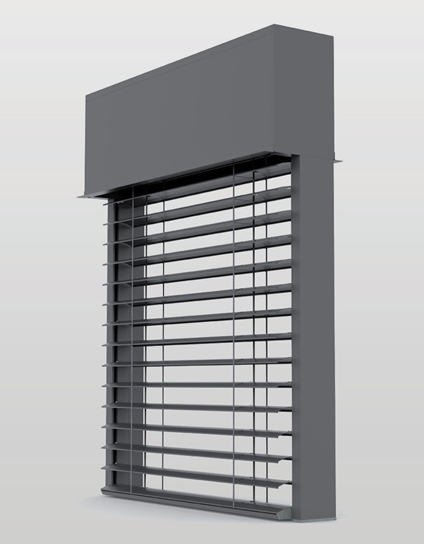 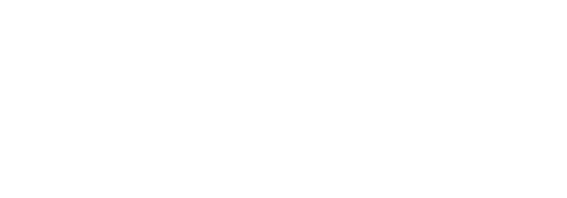 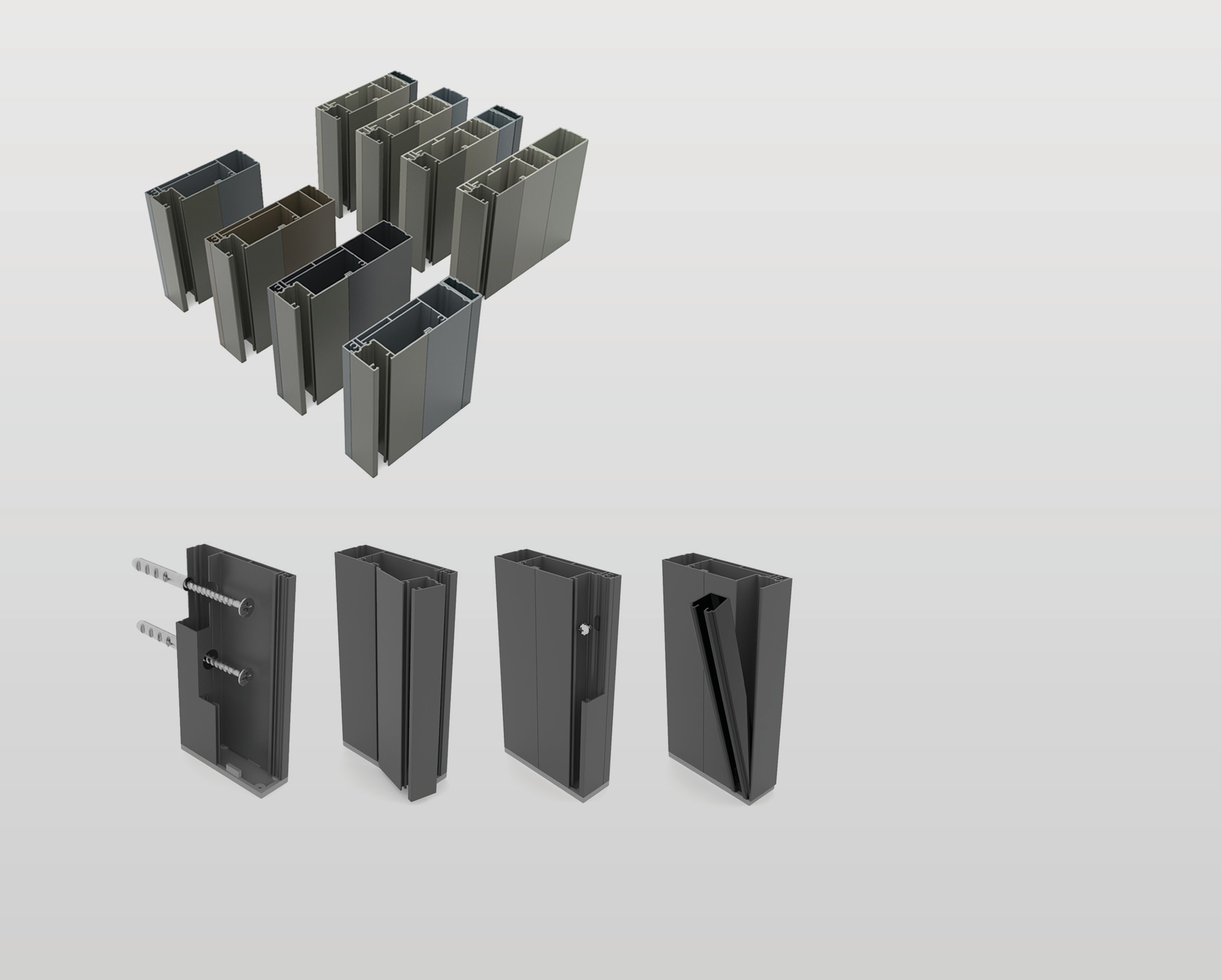 Przednia klapa rewizyjna dla
wygodniejszego montażu i serwisu
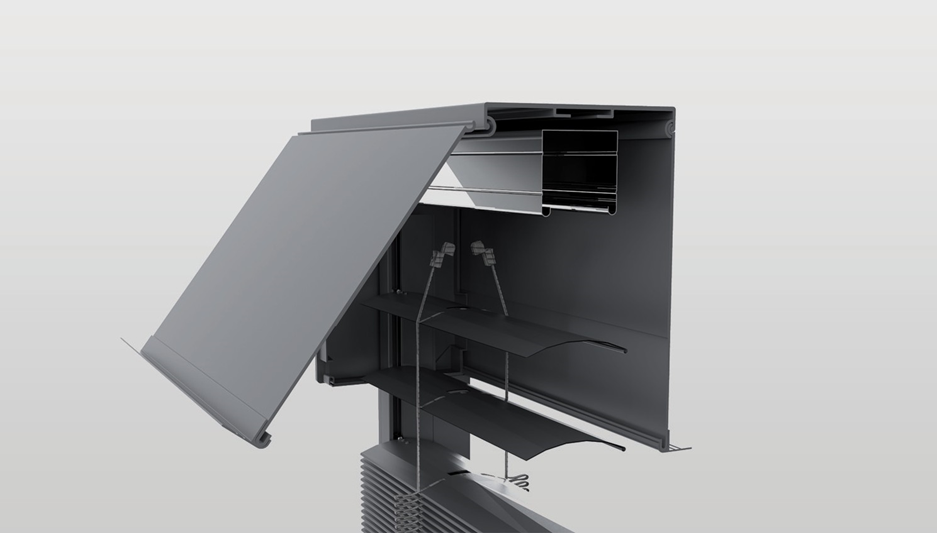 Wiele wariantów
prowadnic
Prosty montaż i estetyka
(prowadnice bez otworów montażowych)
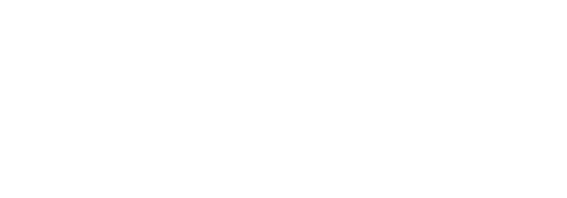 TENBOX NT
TENBOX NT
TB0
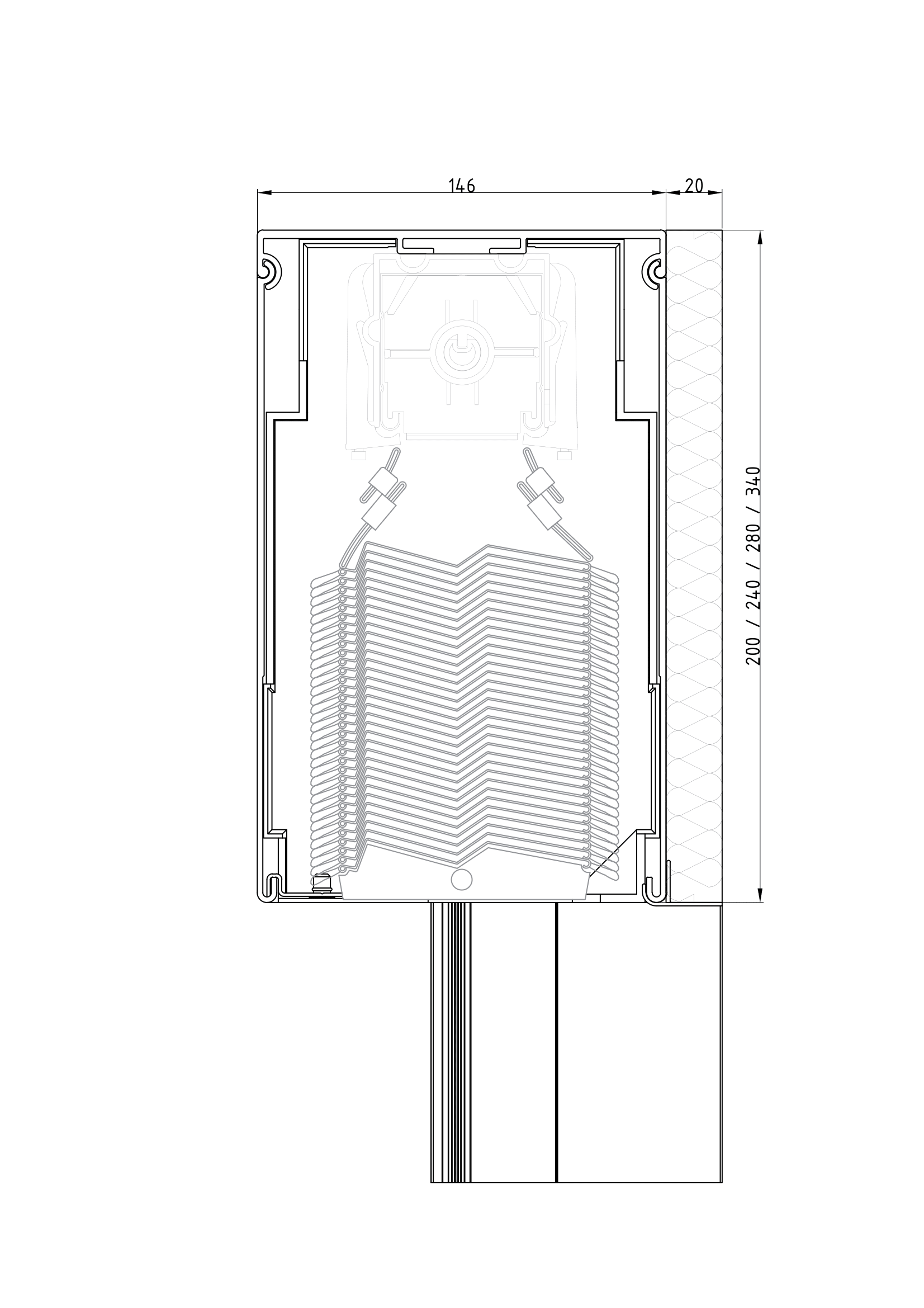 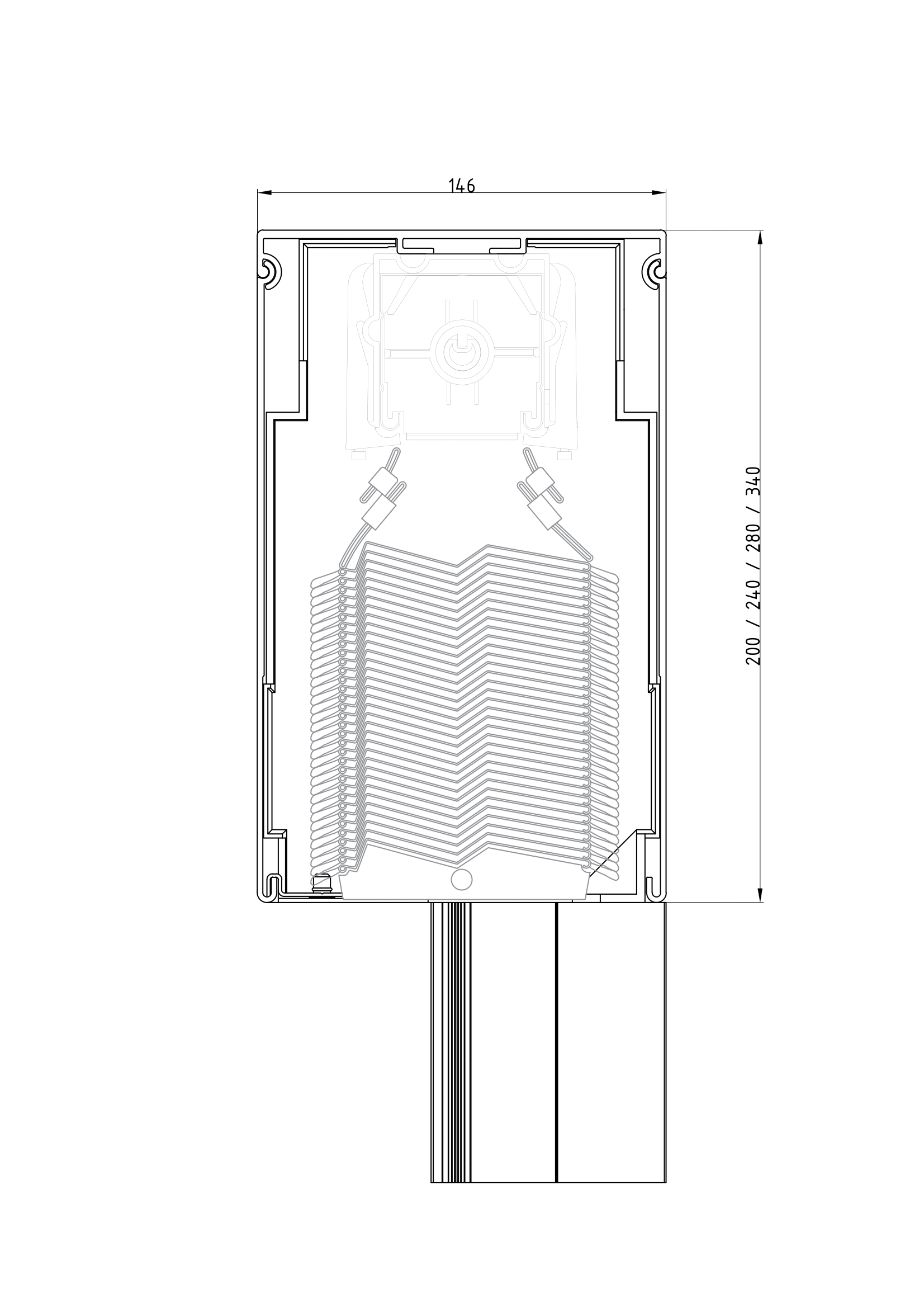 TENBOX NT
TB20
Wersja adaptacyjna
różne wysokości skrzynek dla optymalizacji przestrzeni
prowadnice bez otworów montażowych
przednia klapa rewizyjna dla wygodniejszego montażu i serwisu
tylko 146 mm głębokości skrzynki adaptacyjnej
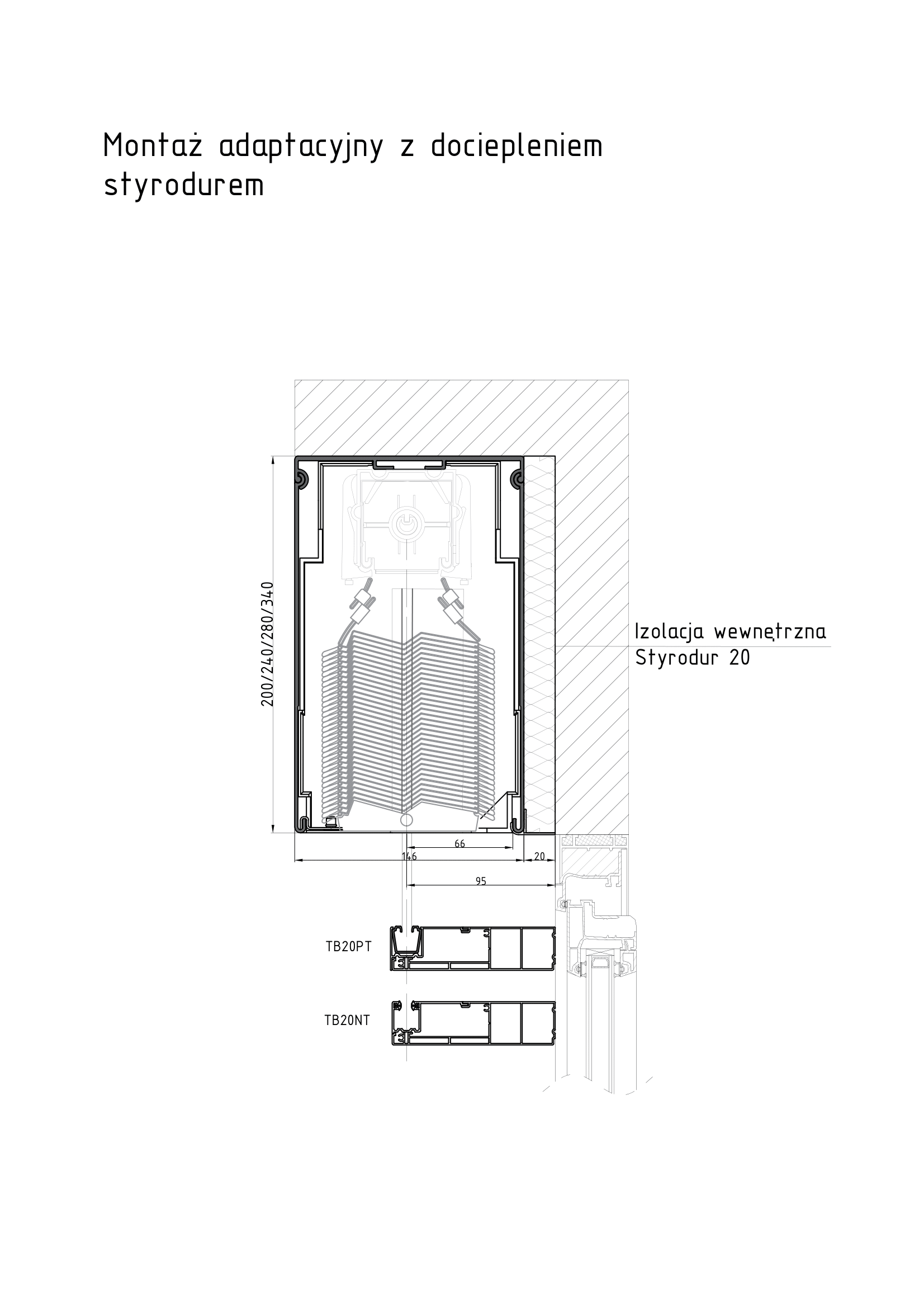 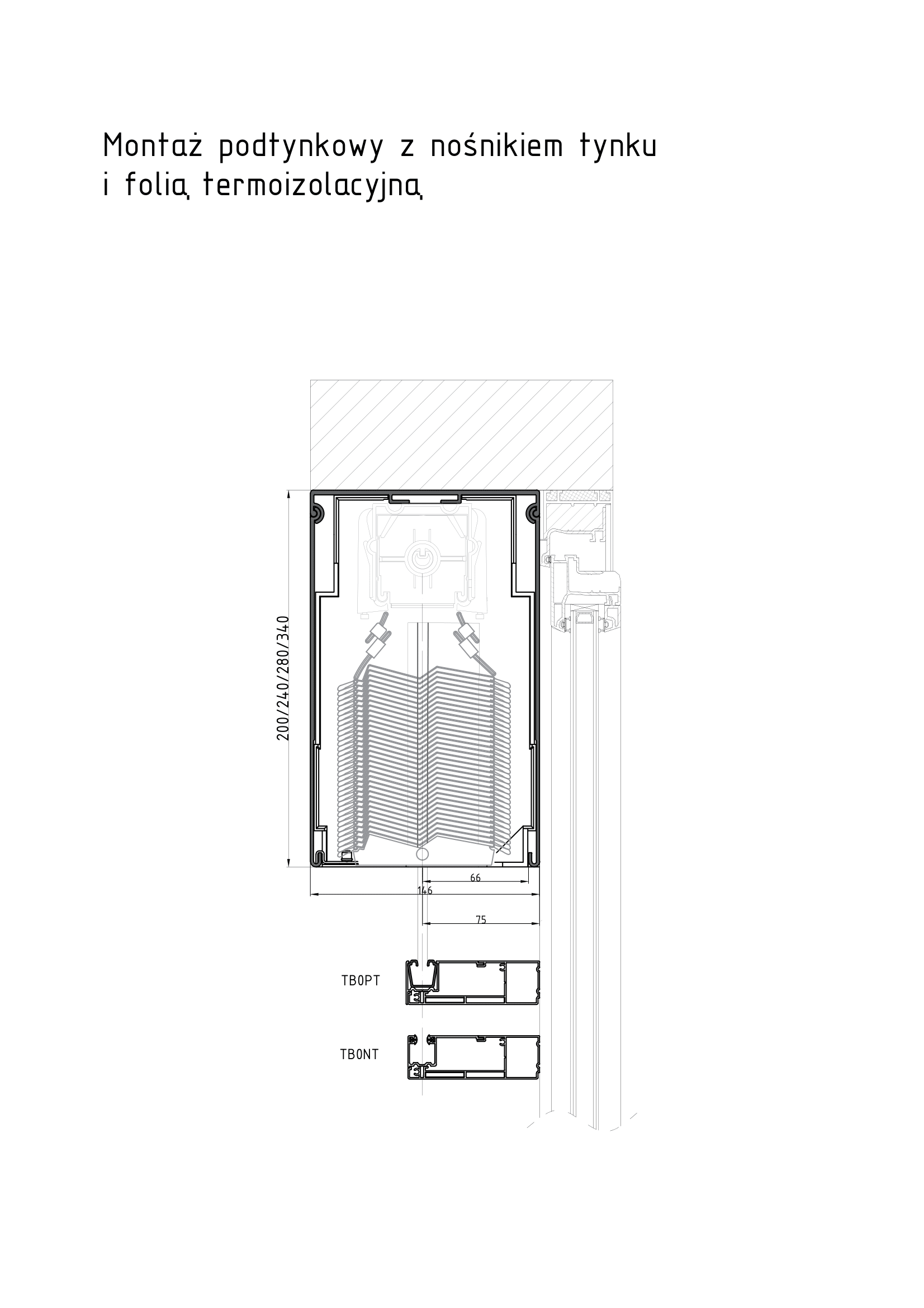 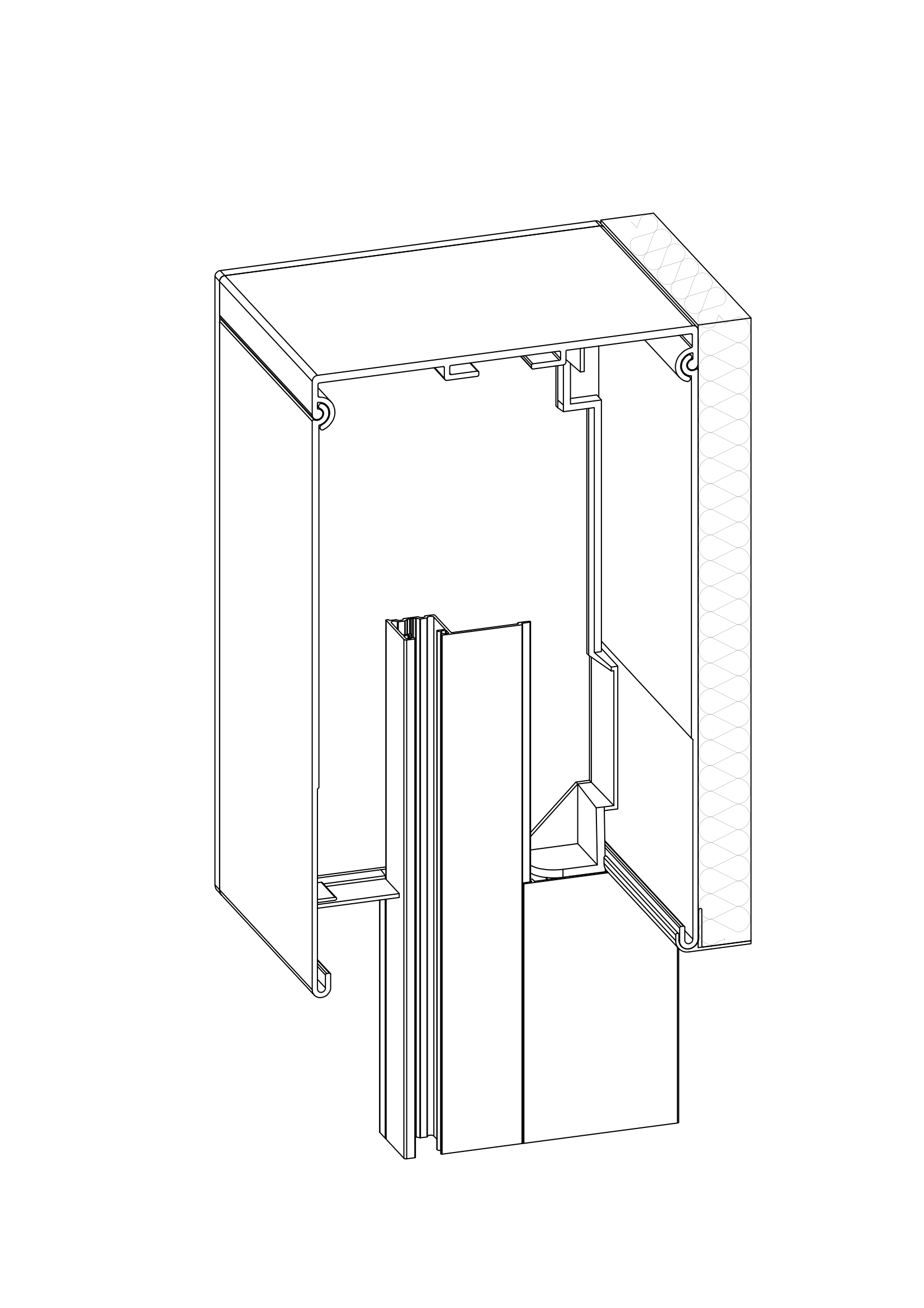 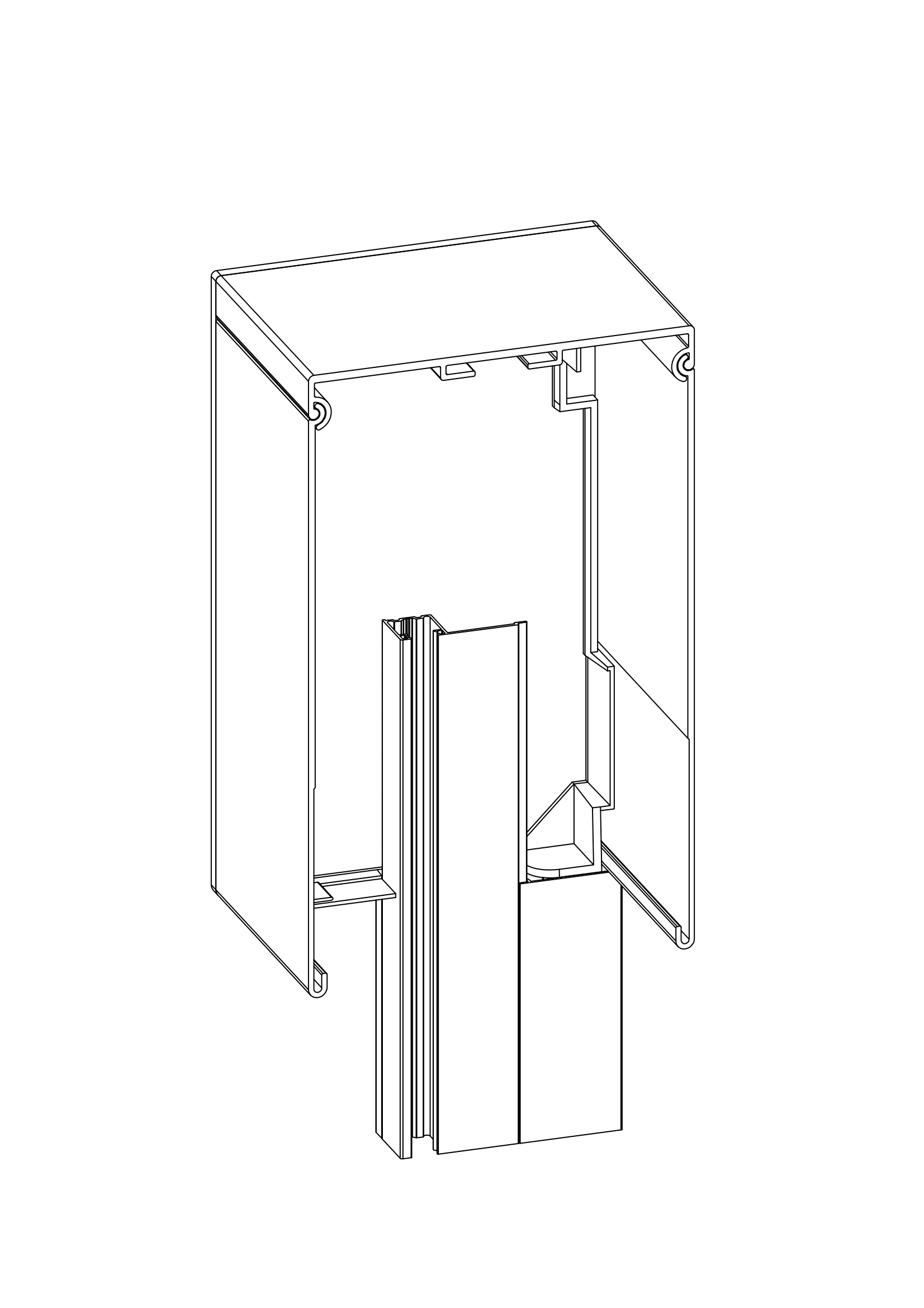 TENBOX PT
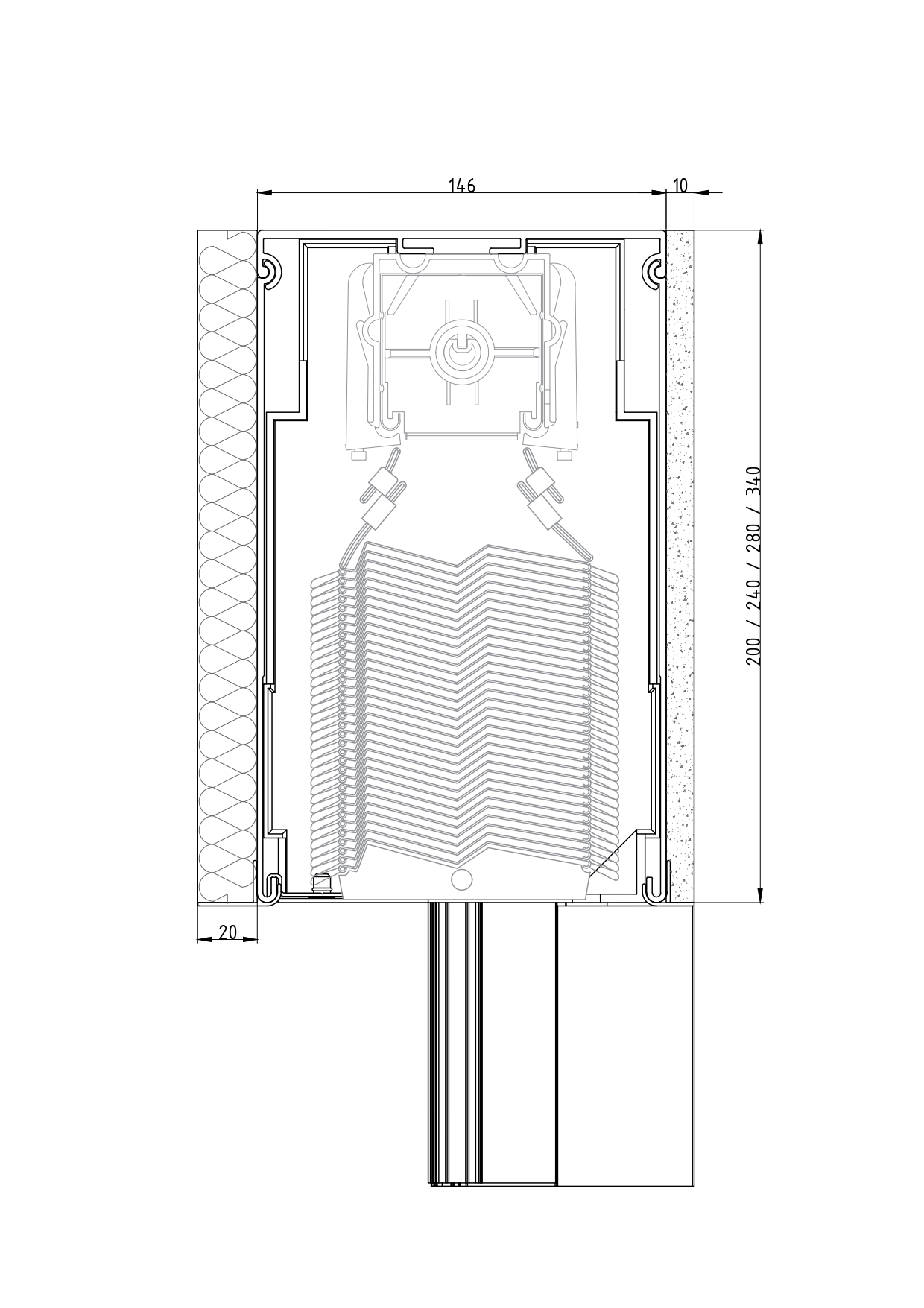 TENBOX PT
TB10 (ALUTHERMO)
TENBOX PT
TB20 (ALUFOX + STYR15mm)
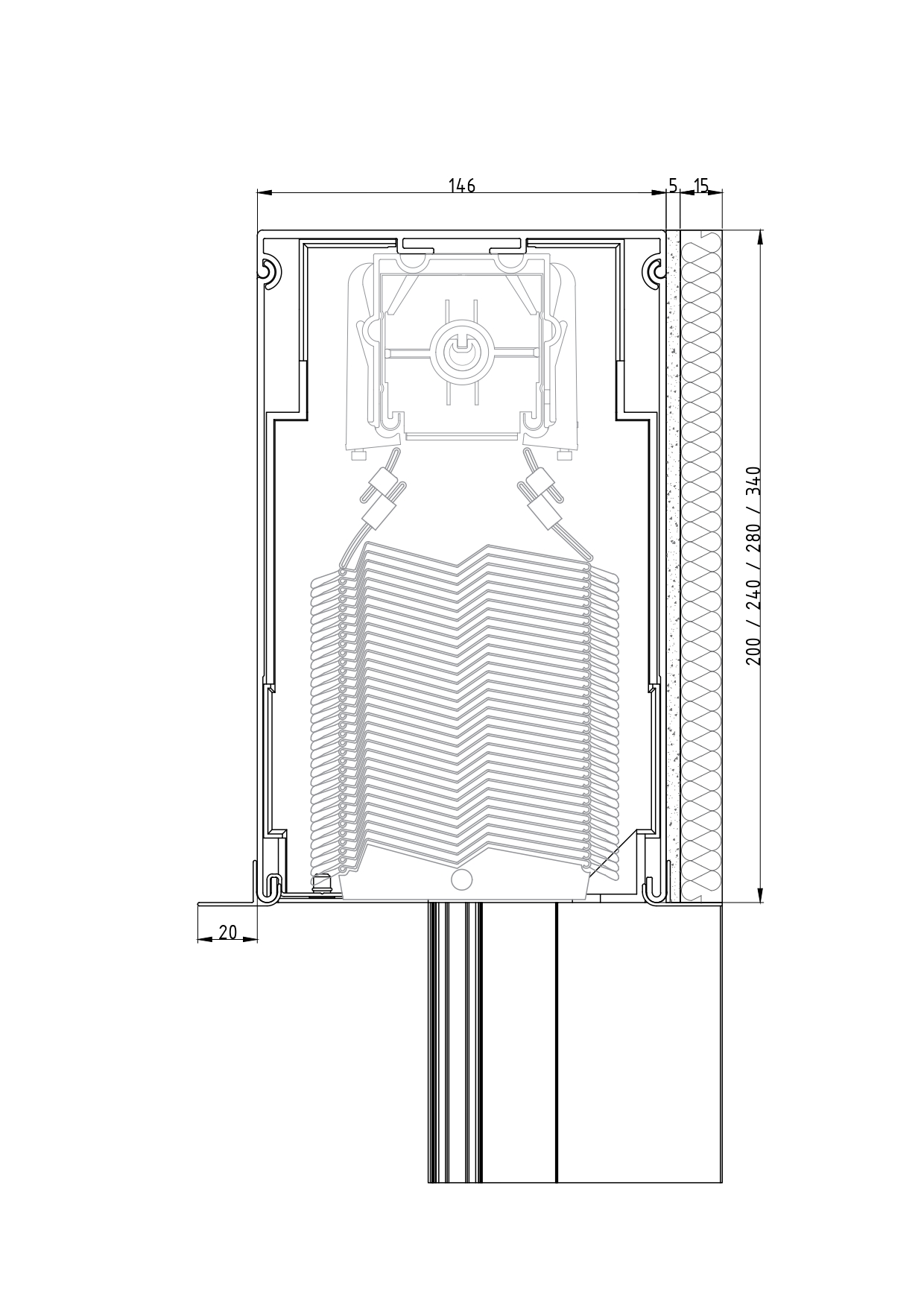 Wersja podtynkowa
różne wysokości skrzynek dla optymalizacji przestrzeni
prowadnice bez otworów montażowych
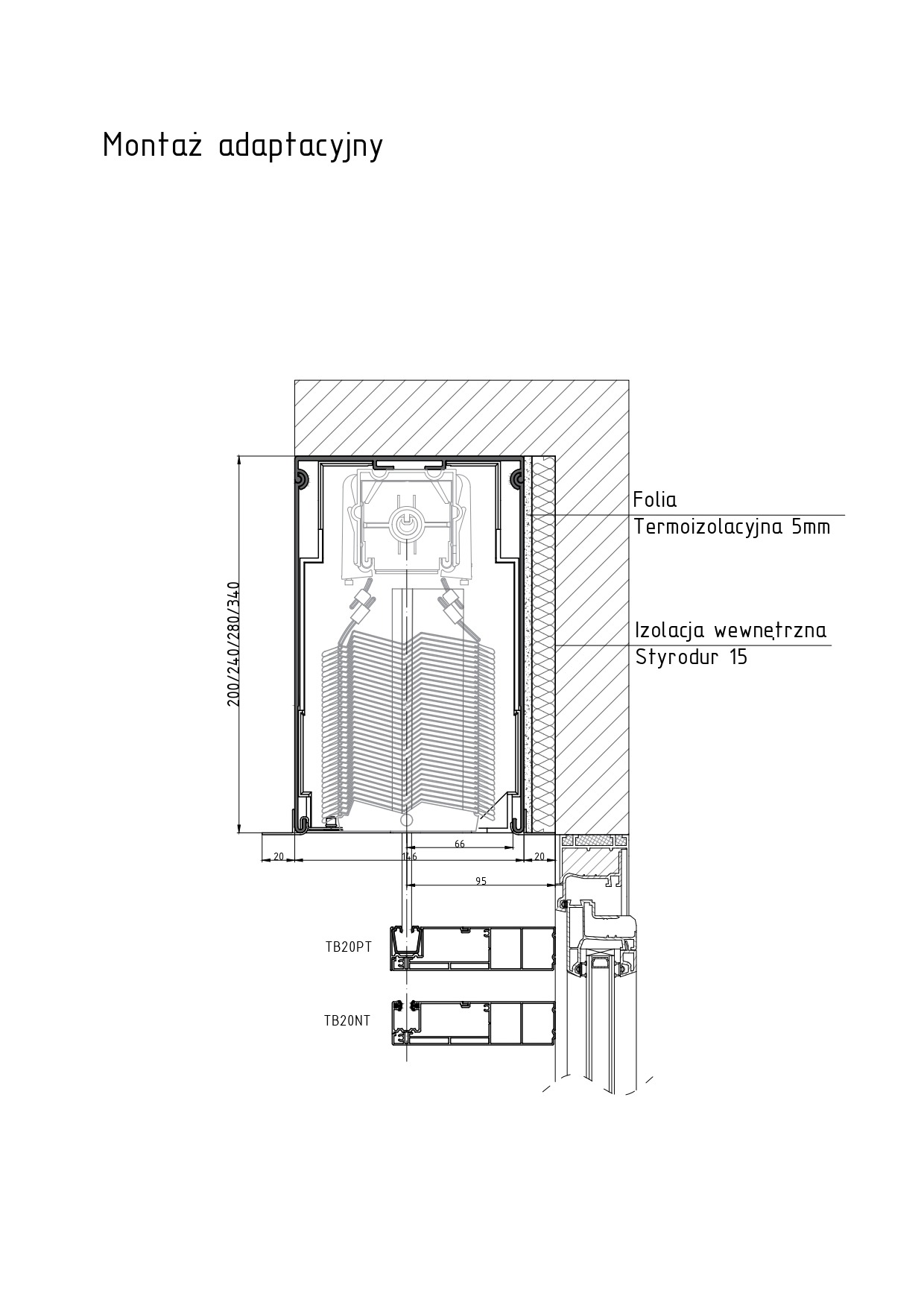 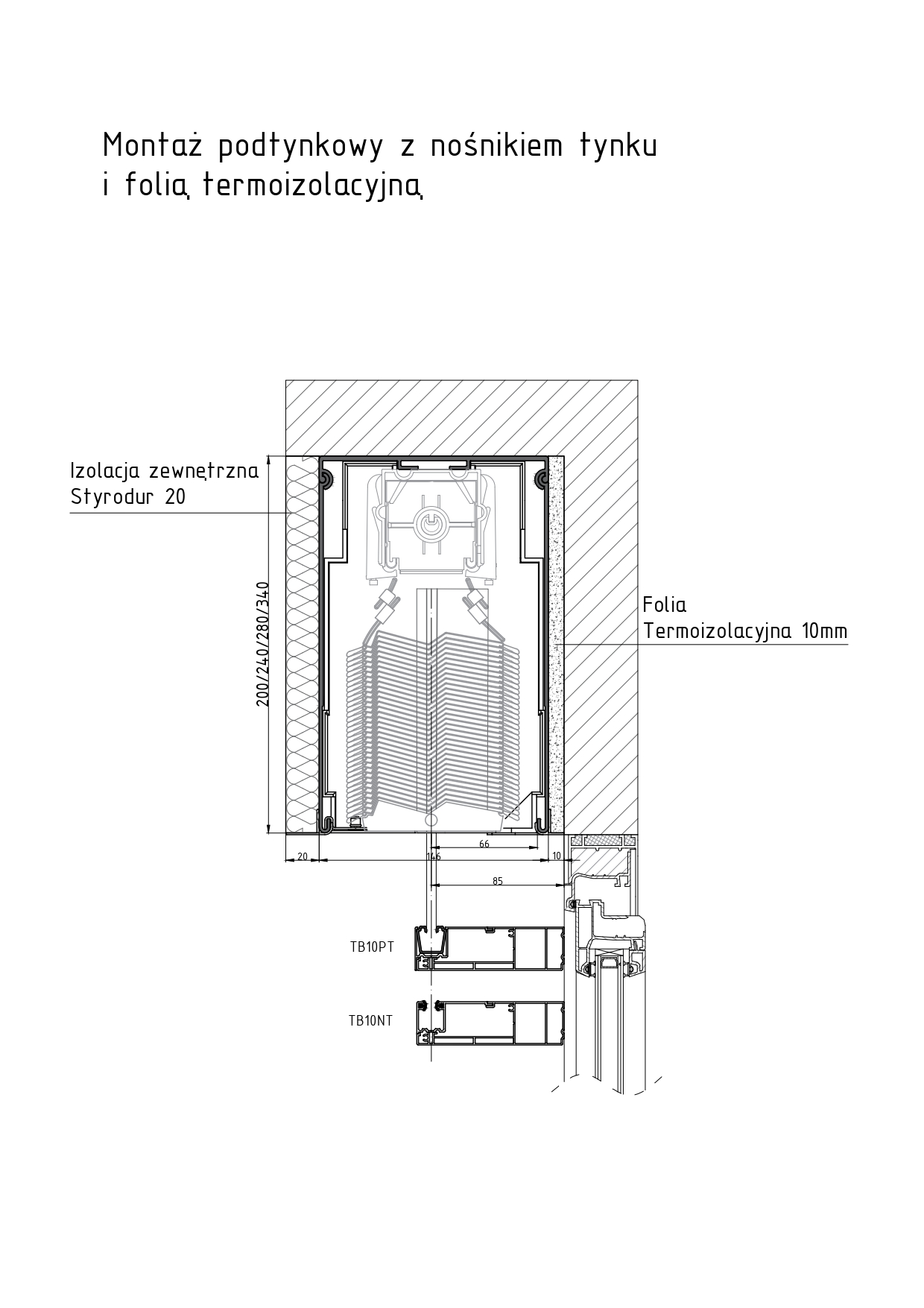 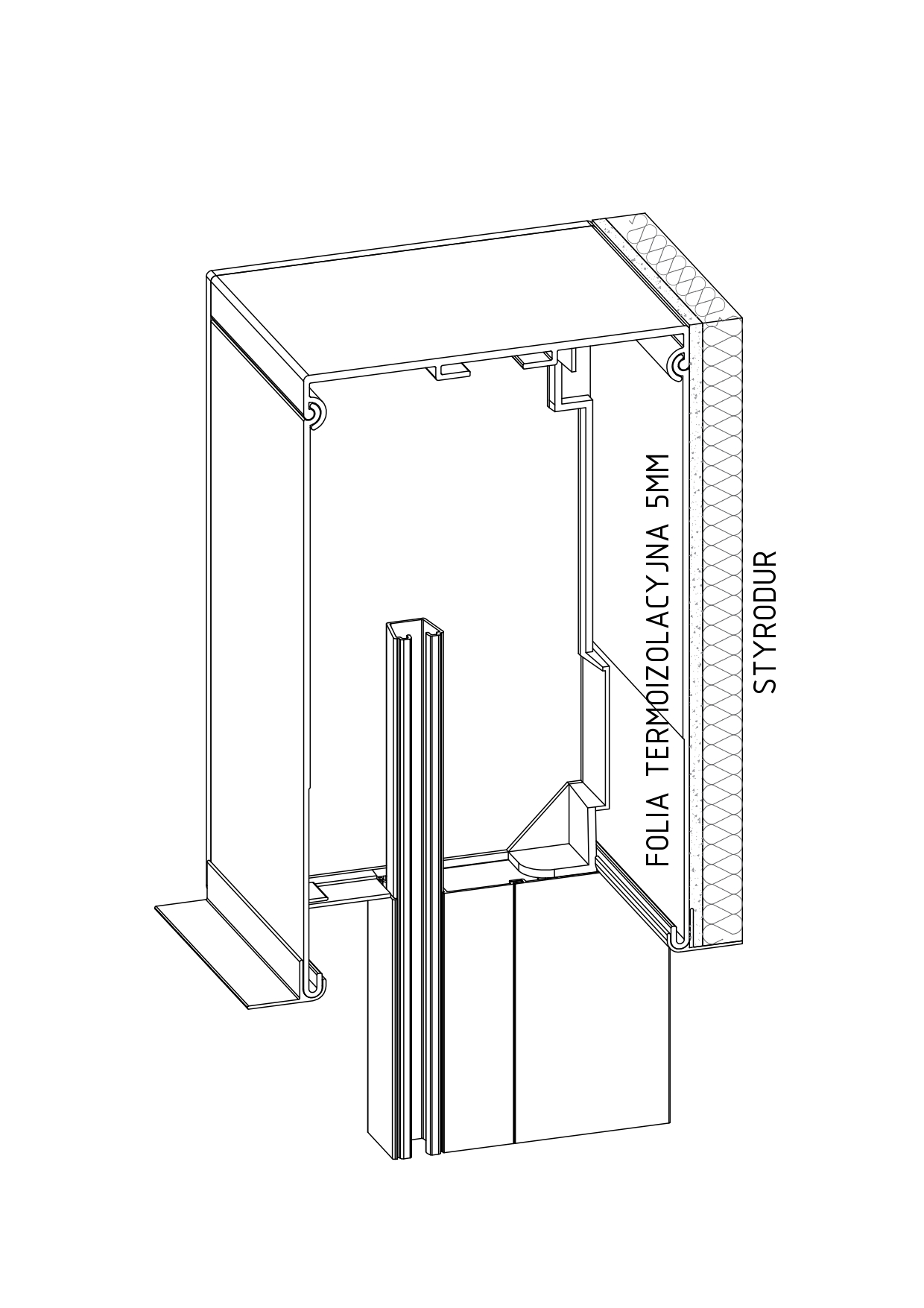 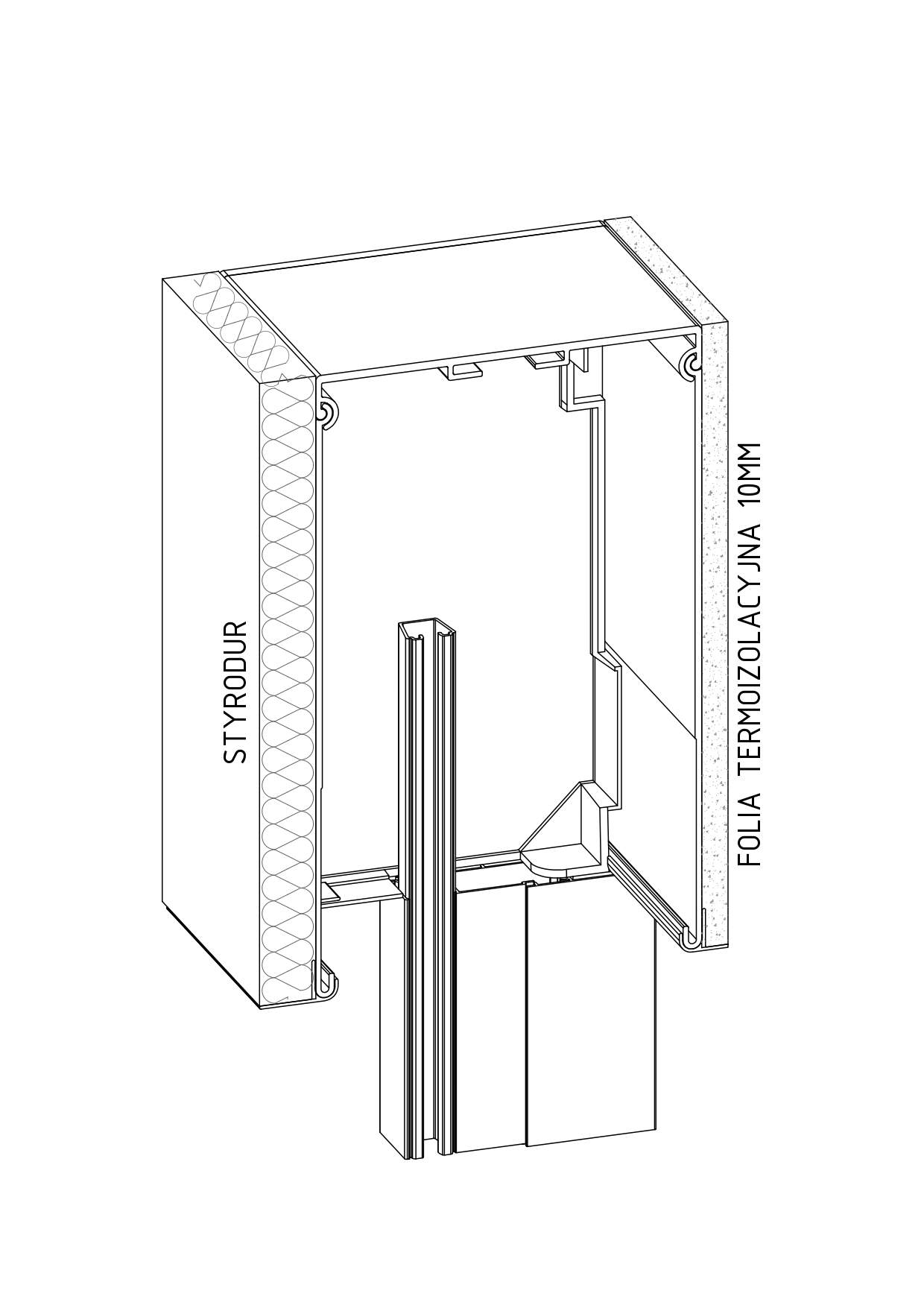 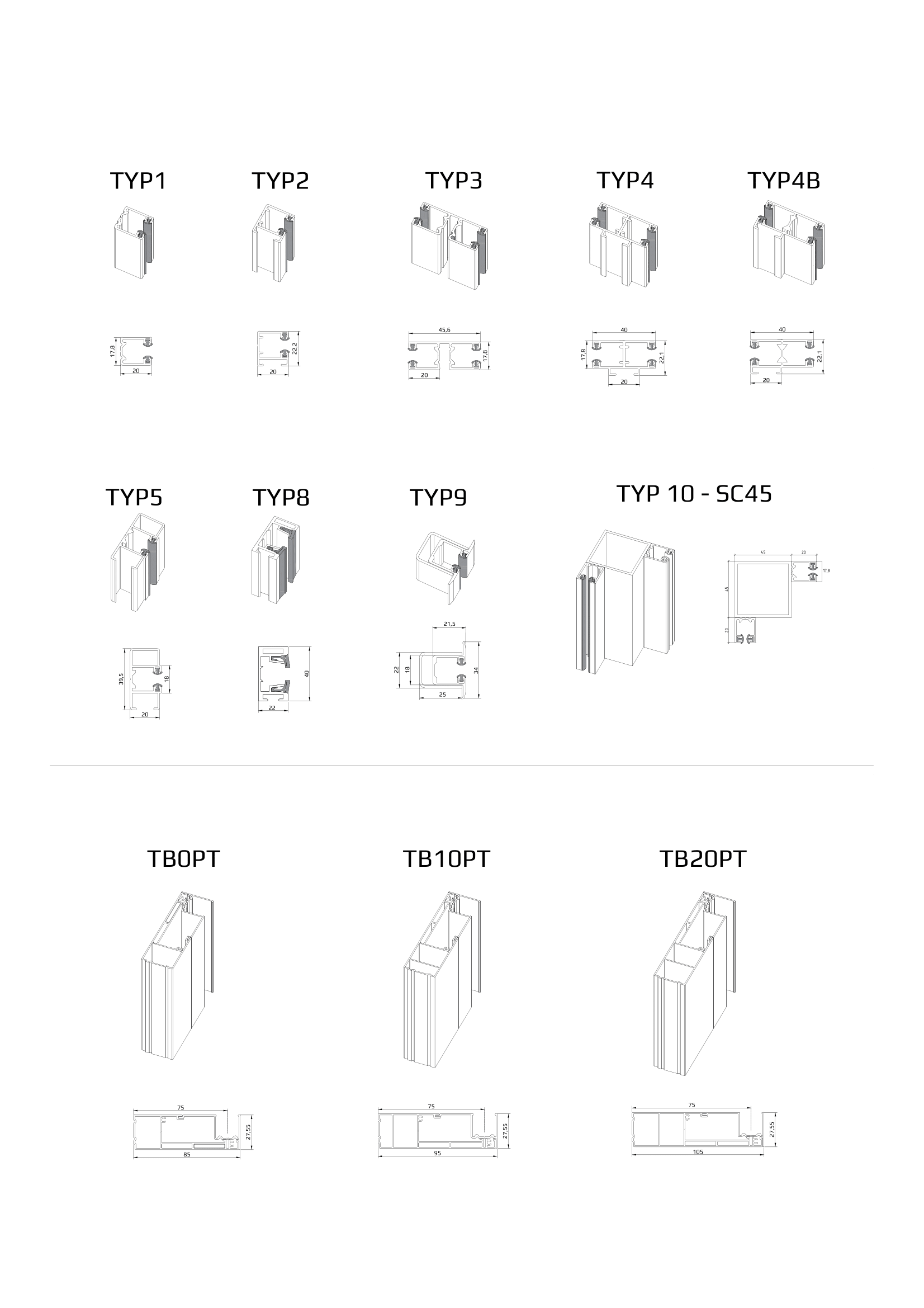 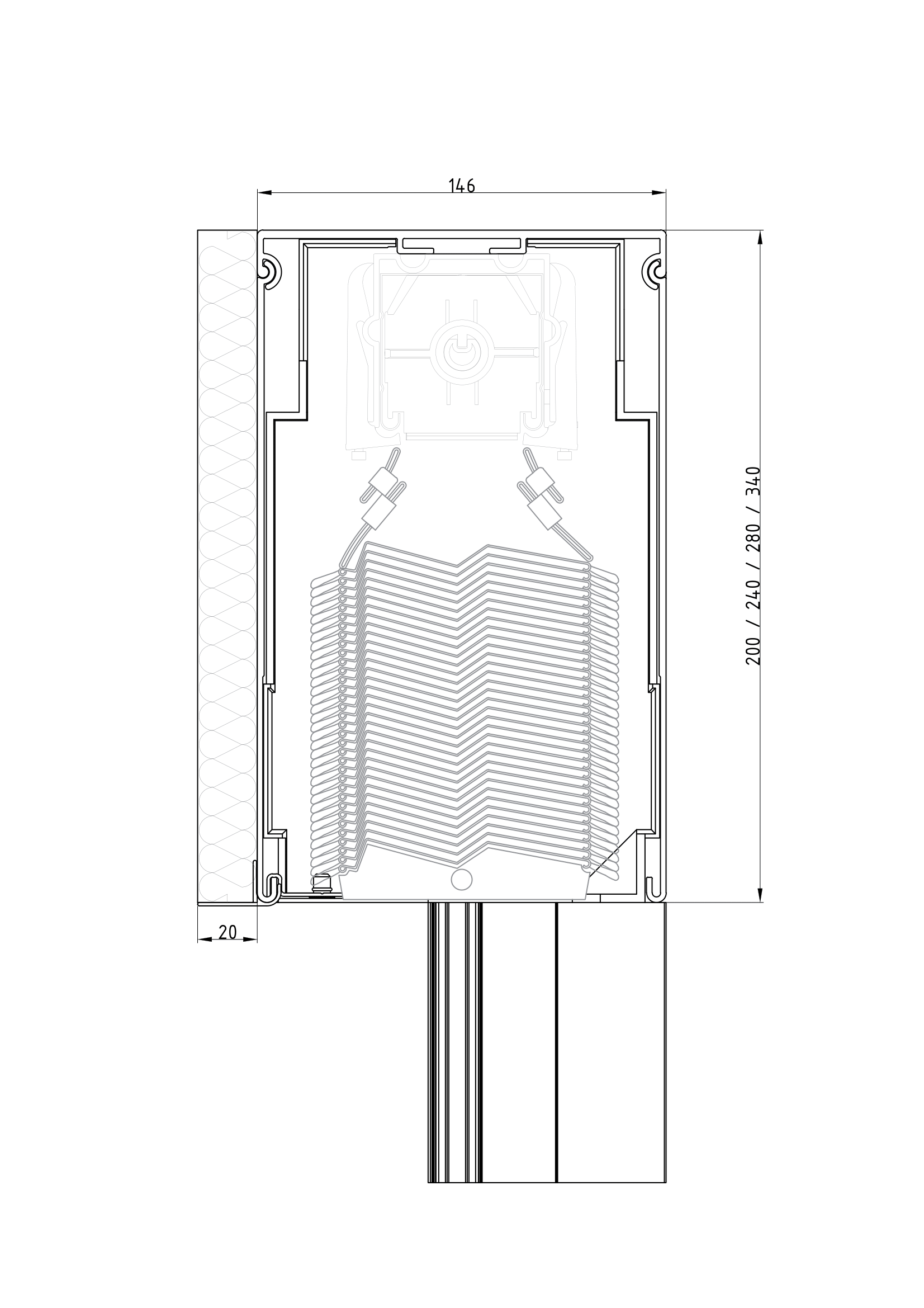 TENBOX PT
TENBOX PT
TB0
Wersja podtynkowa
wiele wariantów prowadnic
różne możliwości docieplenia skrzynki
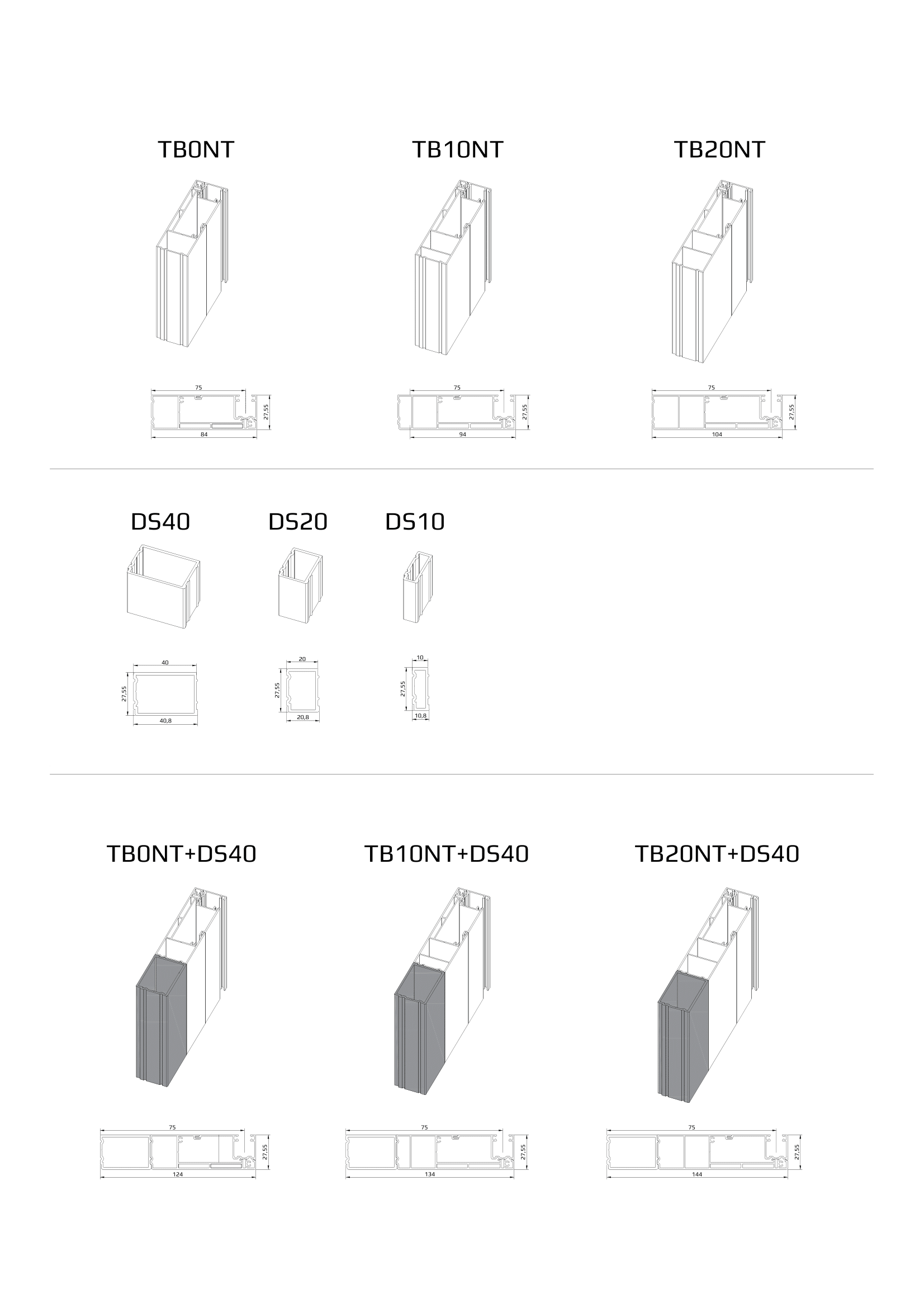 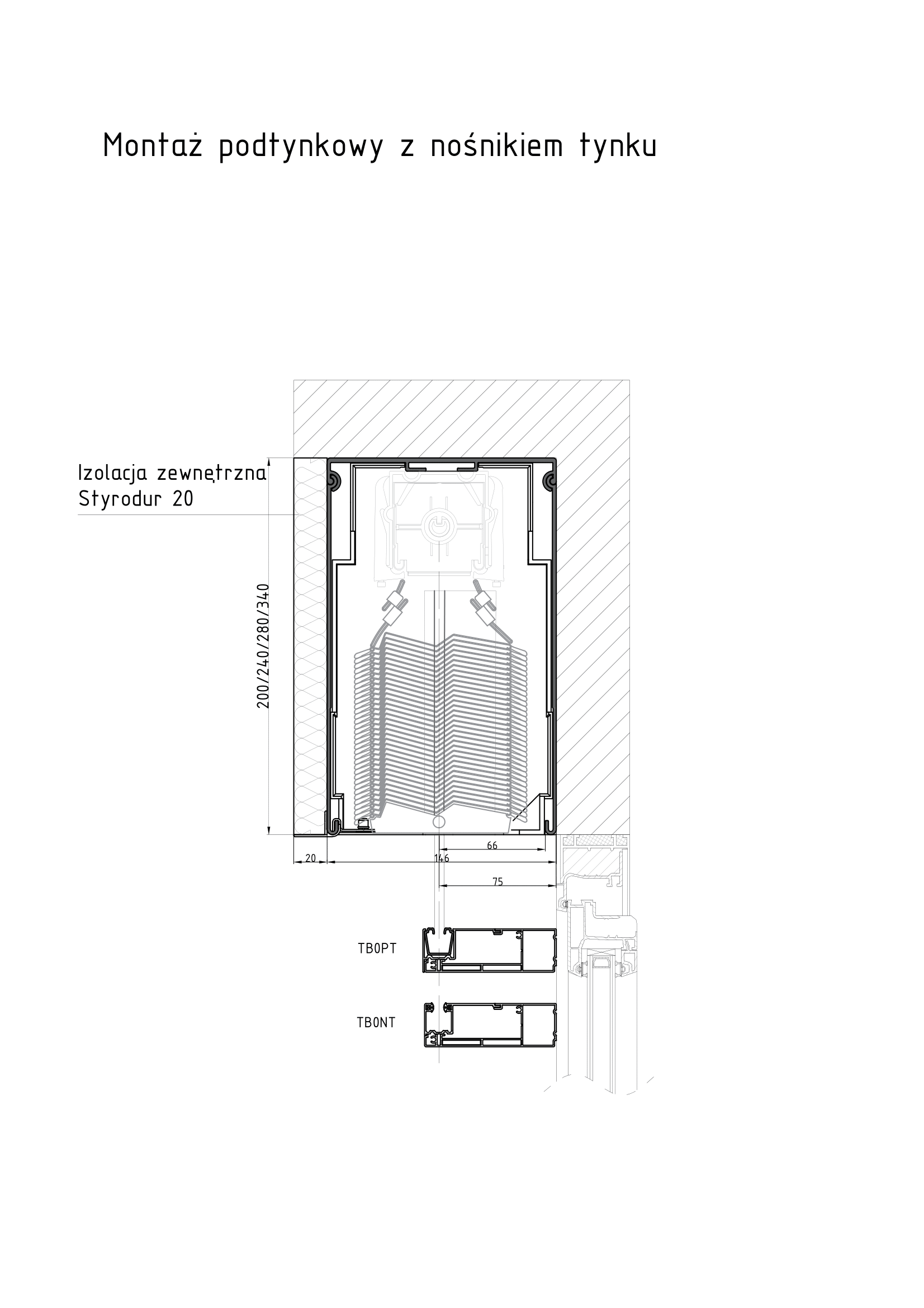 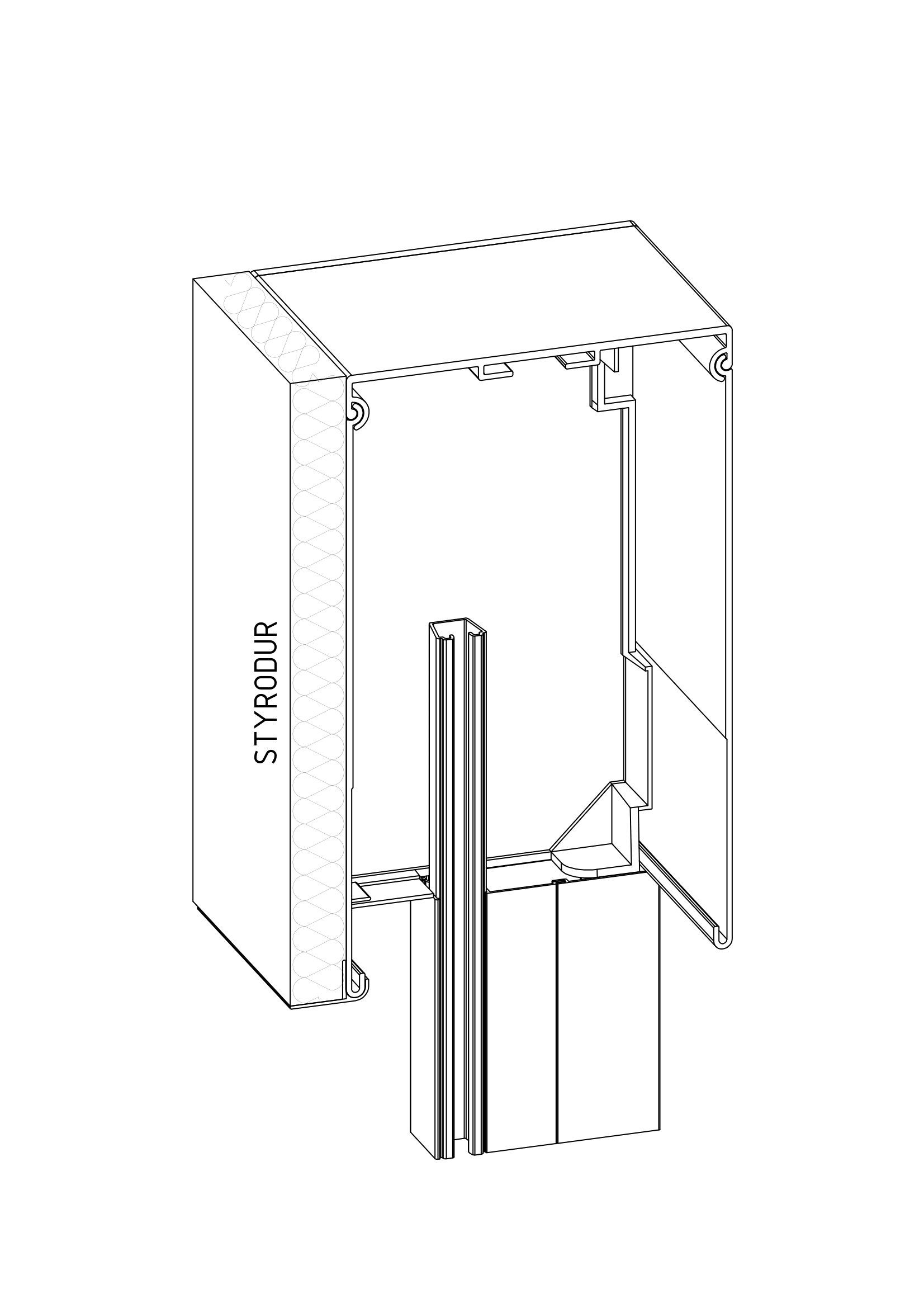 Sposoby łączenia Żaluzji
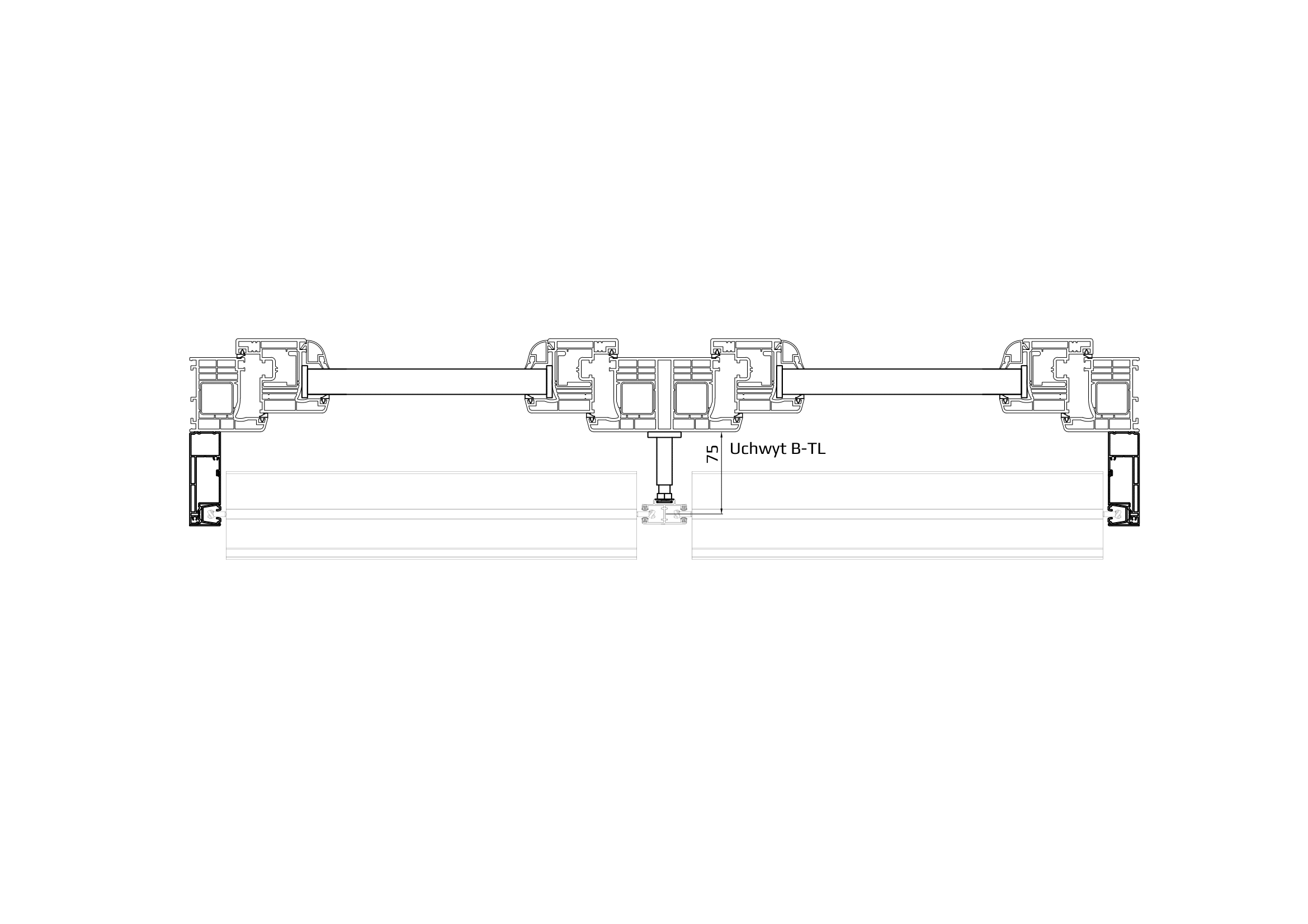 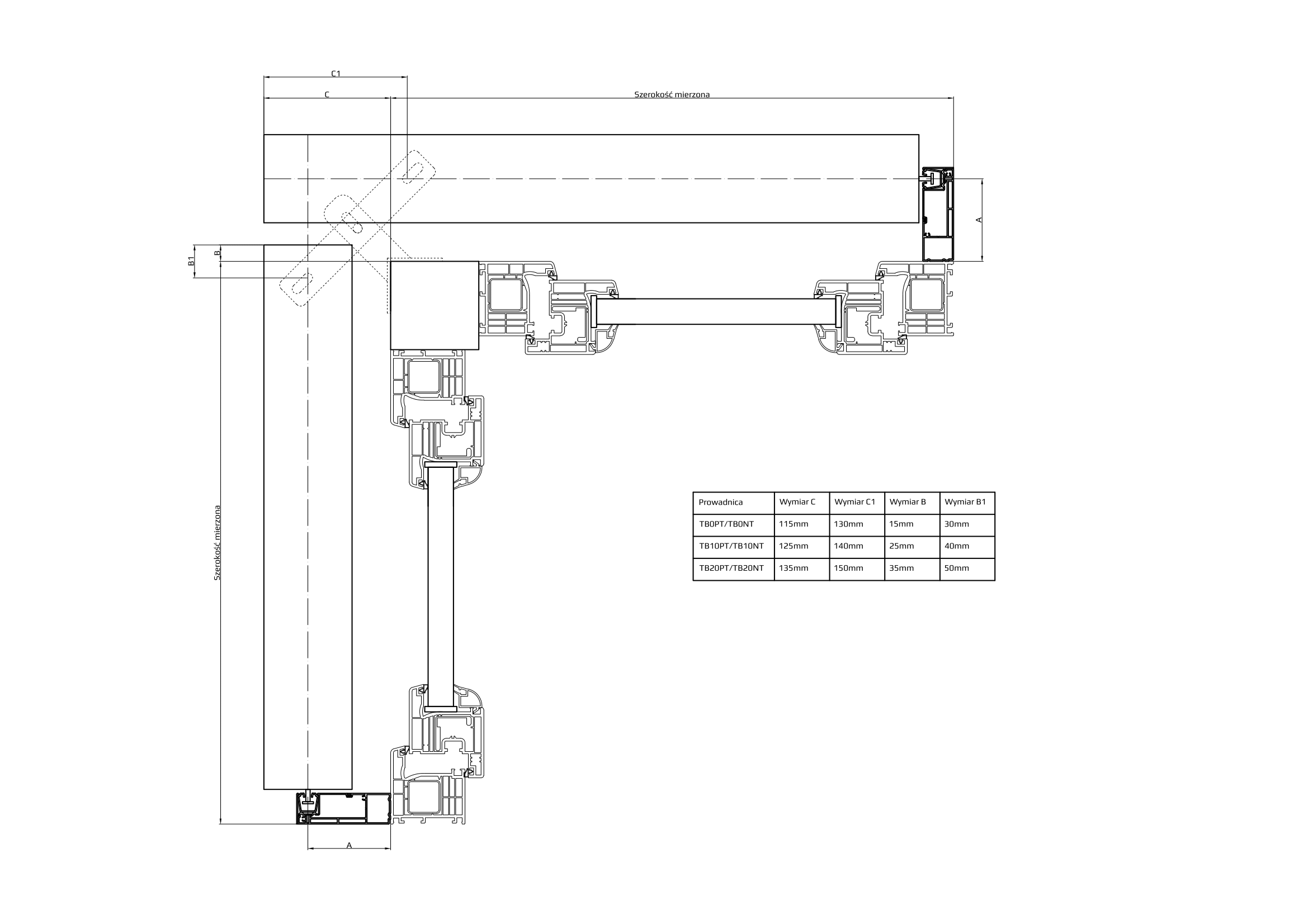 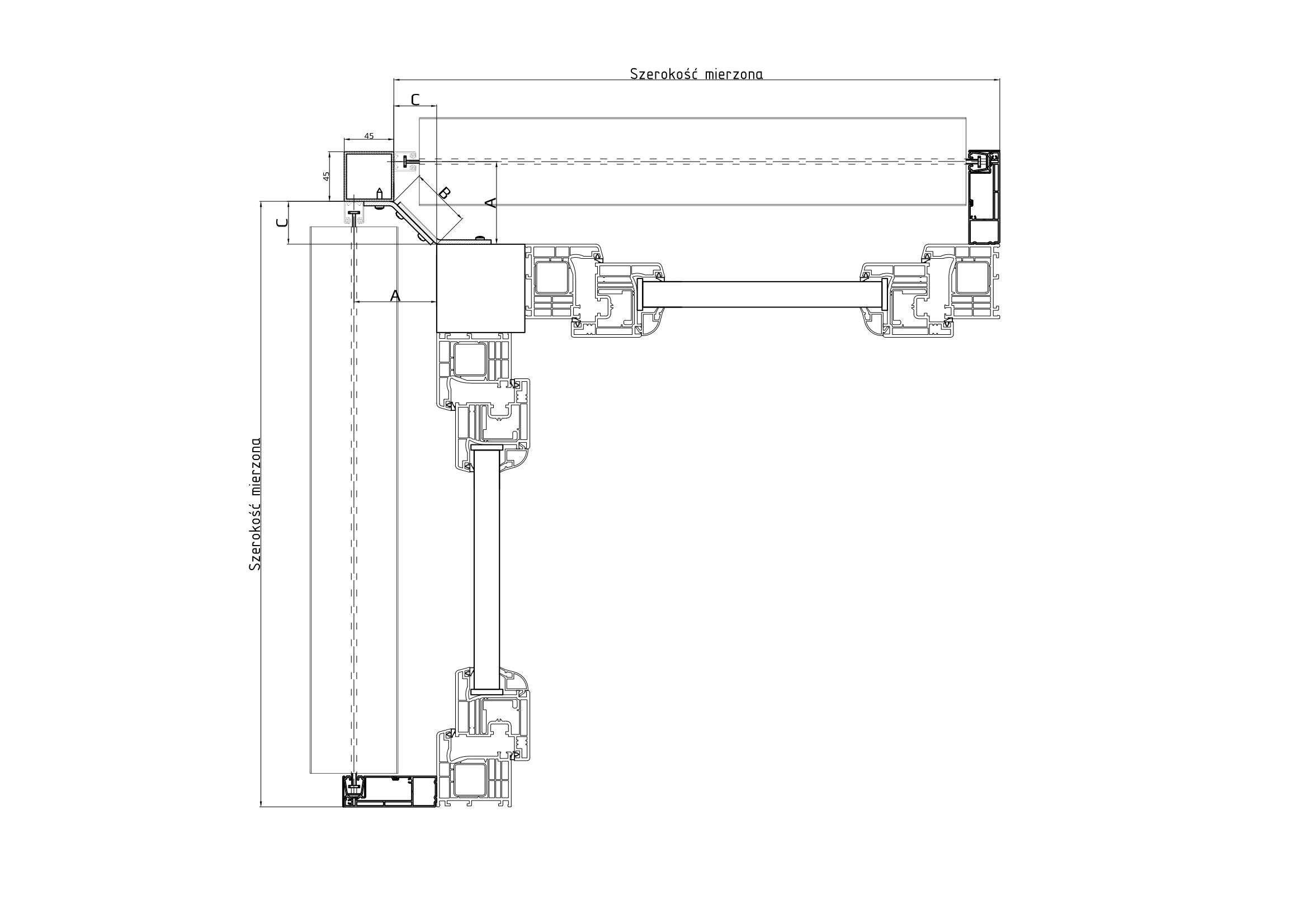 ZaŚLEPKI 5 STOPNI
ZaŚLEPKI Płaskie
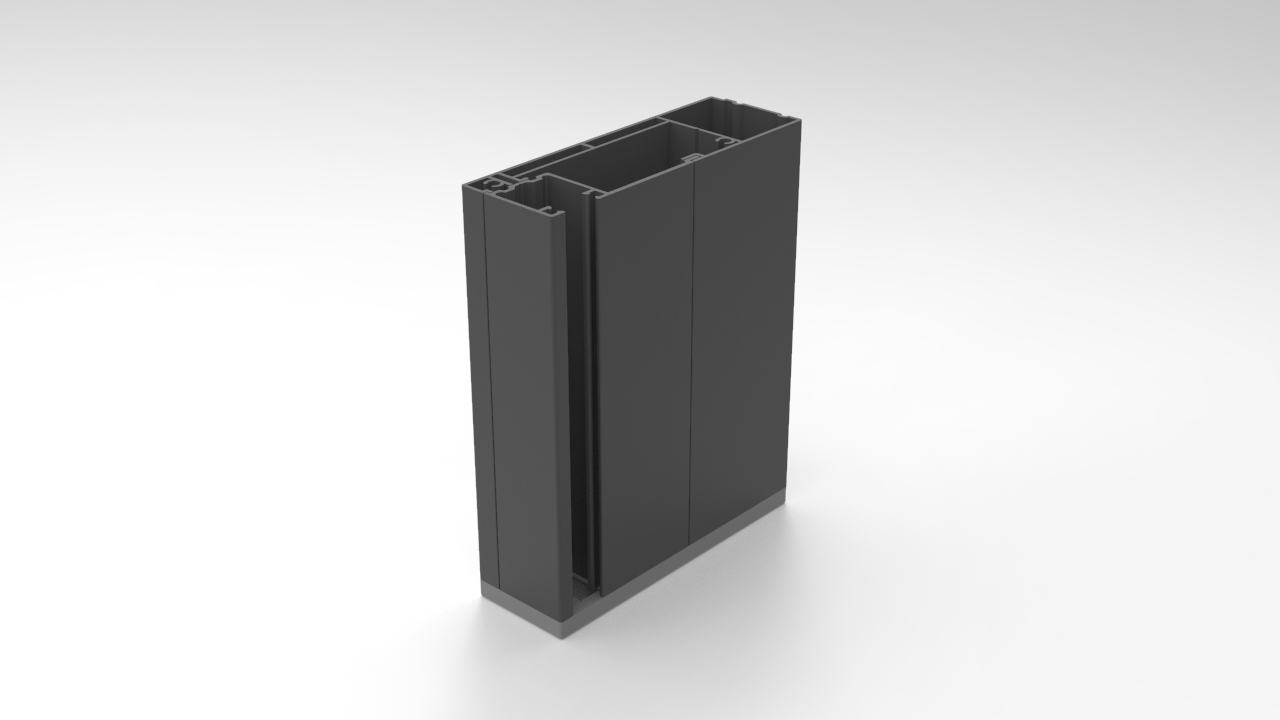 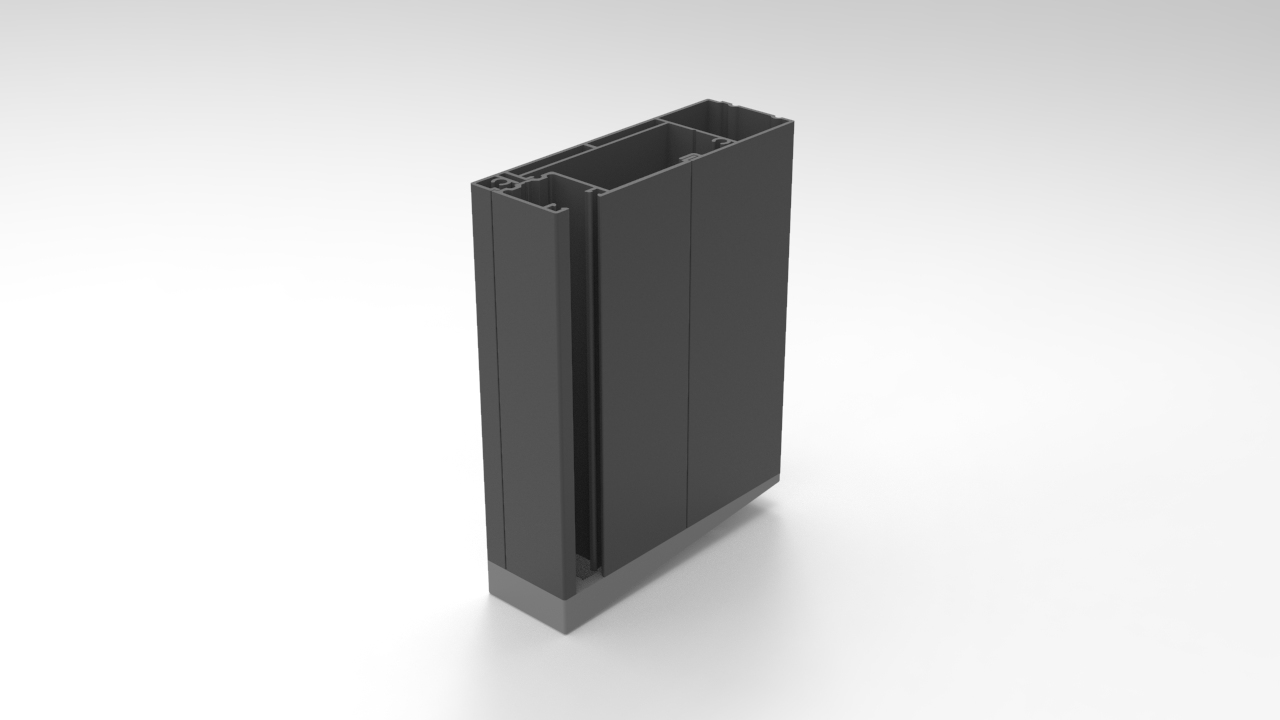 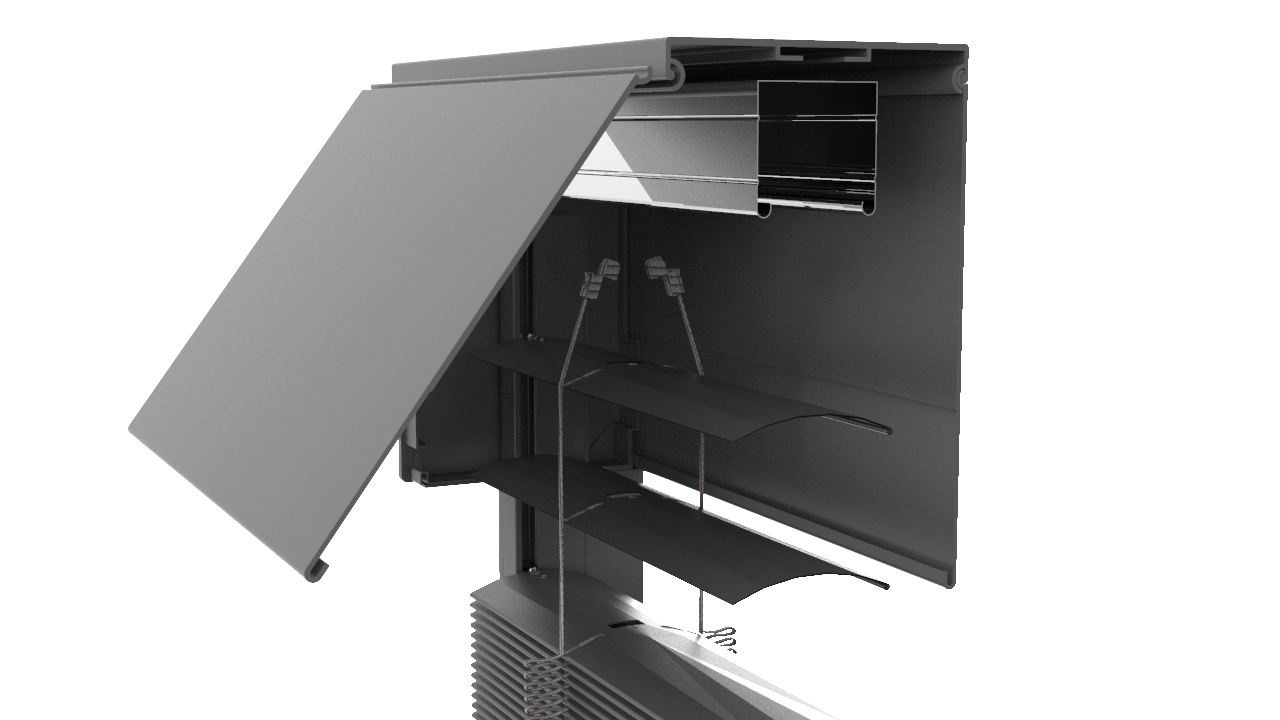 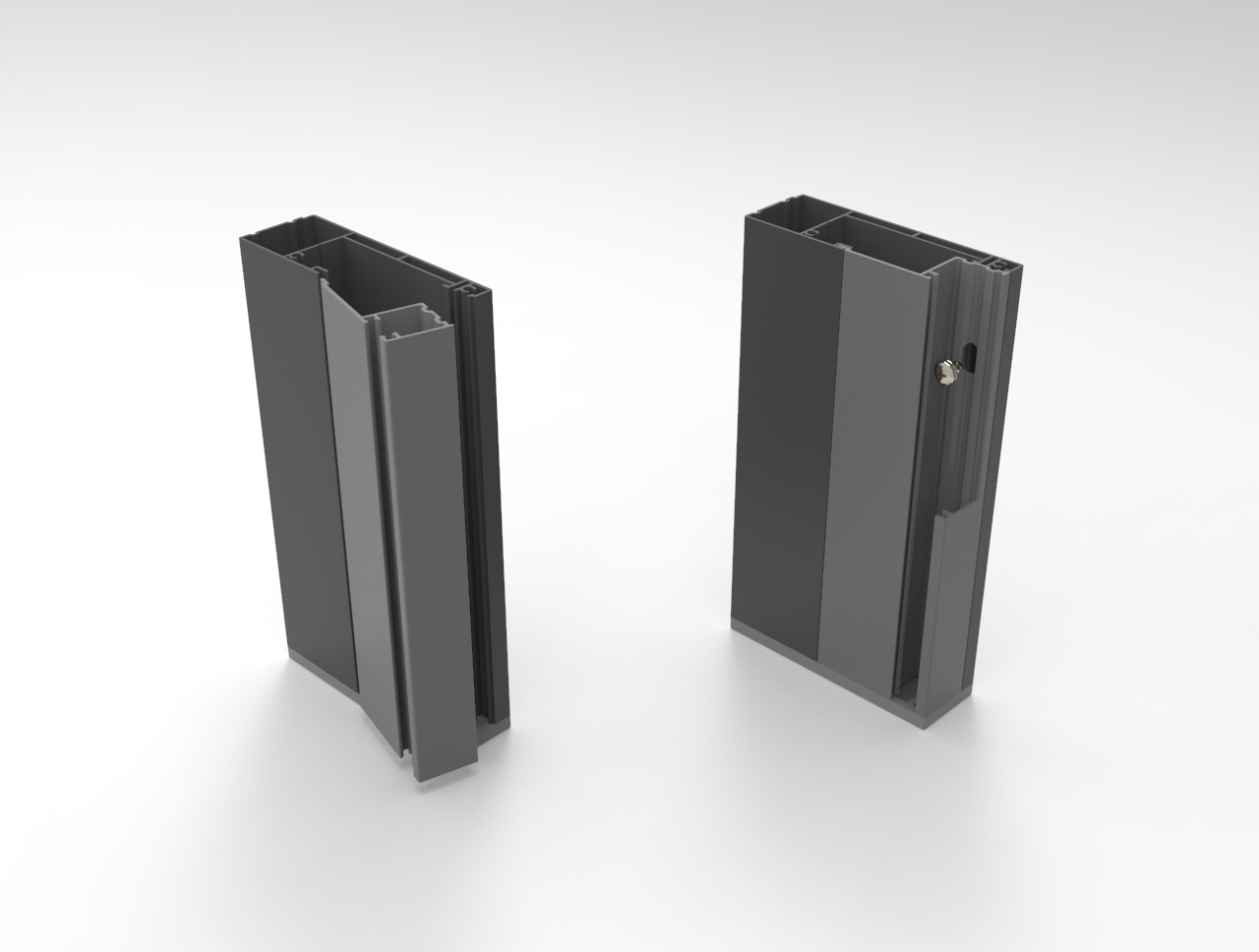 TENBOX
Wymiary zamówieniowe:
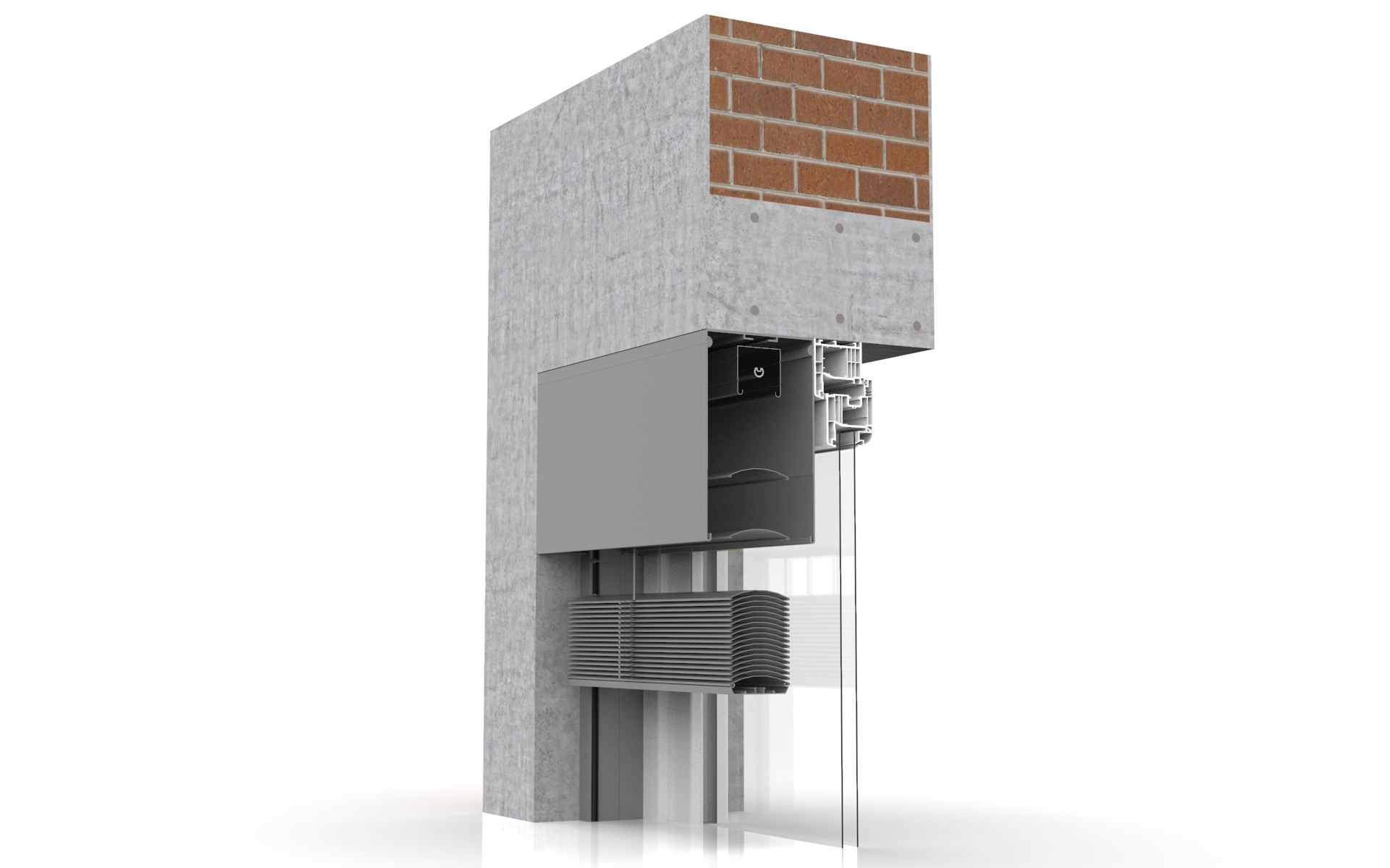 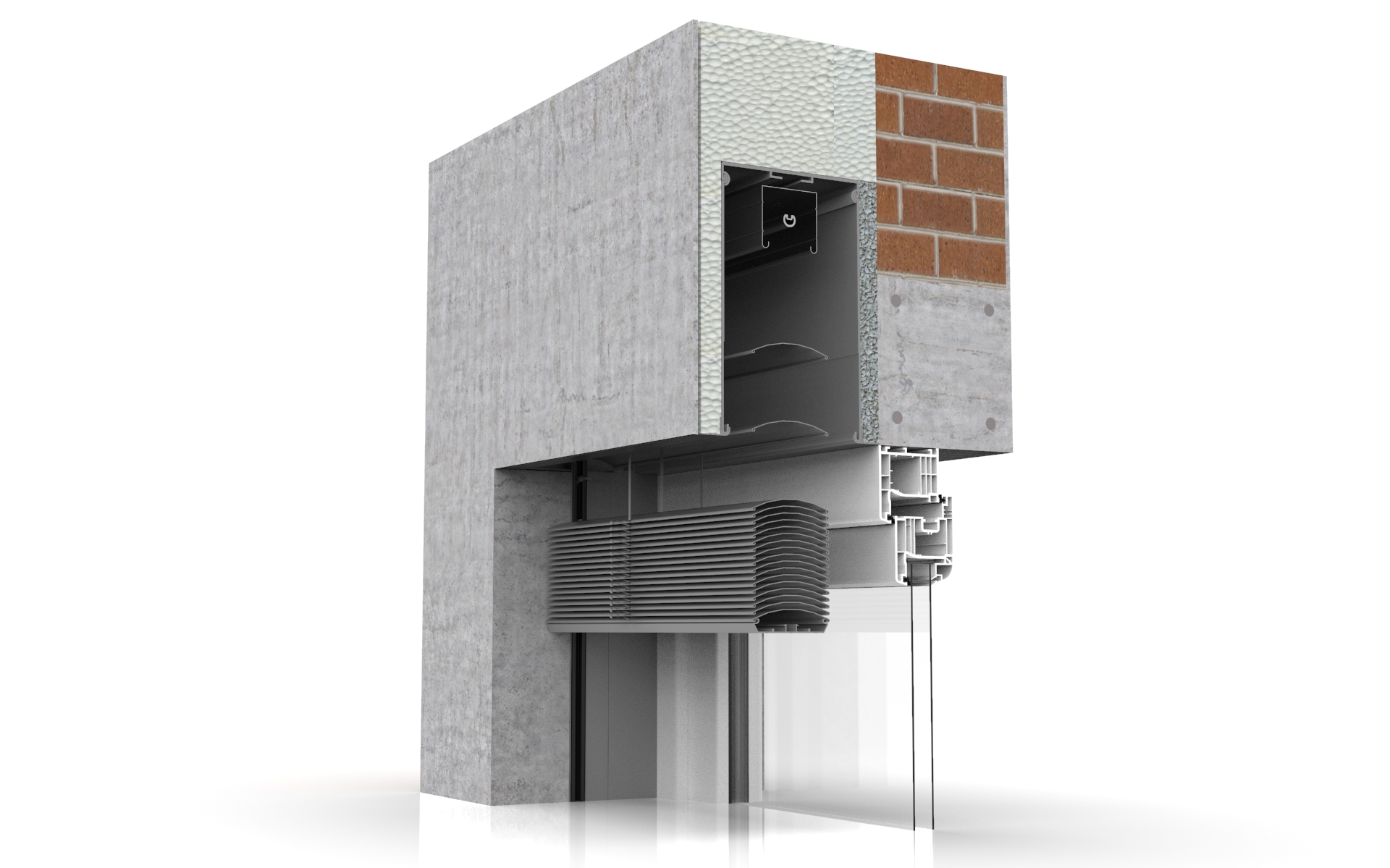 *  maksymalna powierzchnia żaluzji 24m2
**maksymalna powierzchnia żaluzji 12m2
WYSOKA JAKOŚĆ PRODUKTÓW
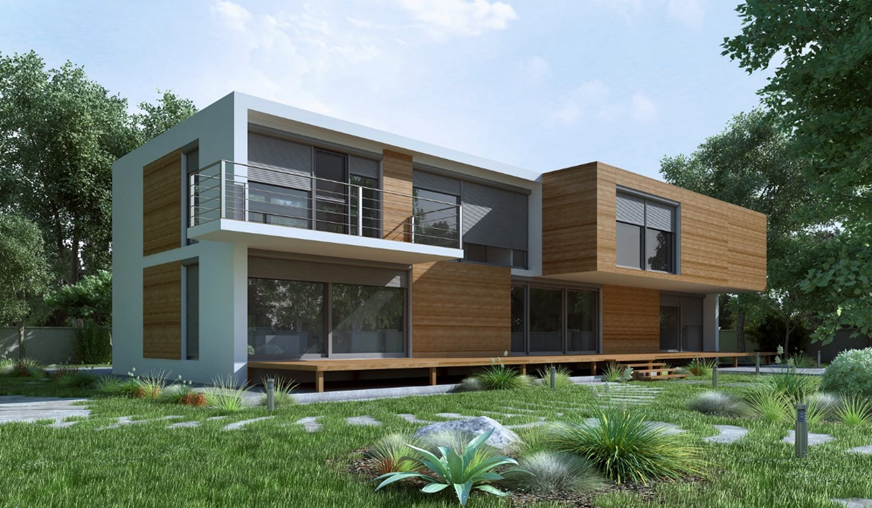 Współczynnik reklamacji – 0,2%

80% zgłoszeń reklamacji – 
nie dotyczy jakości produktu
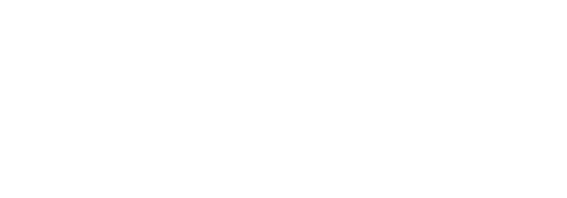 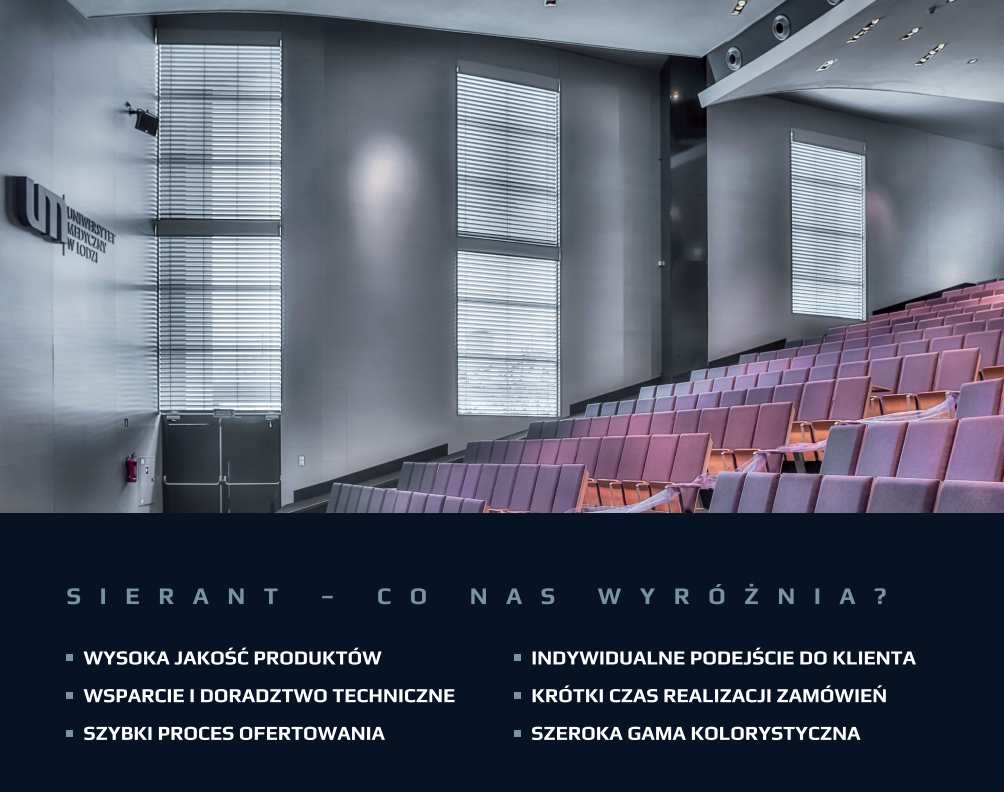